Y8 Tennis (Tactics & Strategies): Journey of Knowledge
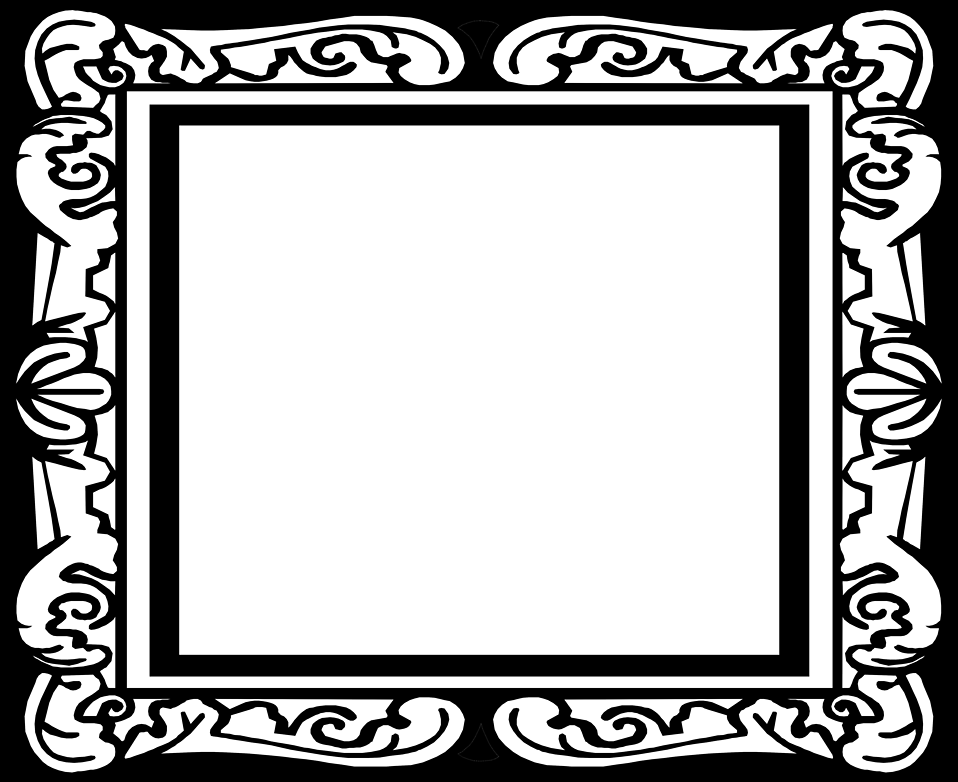 The bigger picture:

Personal development opportunities – Social skills including team work, organisation and planning.

Career links – PE teacher, physiotherapist, sports journalist, outdoor education instructor, coach, professional athlete, personal trainer

RSE – ethics, compassion.
Context and Introduction to Unit
In this unit, pupils will follow a sequenced group of lessons focusing on a tactical approach to tennis building on from the skills developed in Year 7 – coordination, agility, serving and court markings, forehand and backhand shots. Pupils will learn about the cardiovascular system and how this works in relation to meeting the physical demands of tennis.. All aspects of this unit will allow pupils to access the National Curriculum focusing on outwitting opponents. Pupils will make links between the effects of exercise on their physical, emotional and social wellbeing. 

Prior Knowledge (Year 7)
In Year 7, pupils learnt about the following topics – coordination for tennis, agility for tennis, serving & court markings, forehand shot and the backhand shot. This knowledge provides the basic skills of the sport which allow pupils to implement tactical play and strategies to their performances in Year 8. Pupils also learnt about the bones of the body and how they allow movement of the body in relation to tennis.
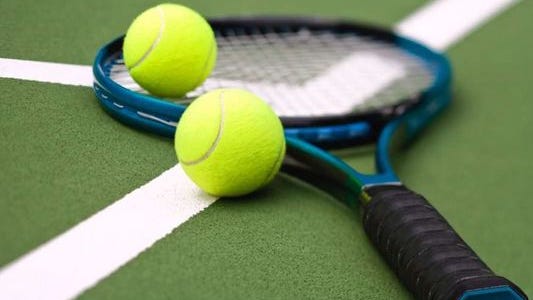 Year 8 Tennis: Assessment Plan
MAPs – Pupils will be assessed at the end of each topic via the Me in PE assessment model:
Physical Me: Skills and application of these into a competitive situation.
Thinking Me: ABC/Cardiovascular System.
Healthy Me: Physical attributes that are relevant to the activity.
Social Me: Behaviour, attitudes and support towards other pupils.
Resilient Me: Never giving up despite the challenge of the task that is presented to pupils.

Summative assessment (Me in PE) – The knowledge from this unit will be tested as part of a 1 hour P2S practical assessment at the end of the allocated half term focusing on Physical Me, Thinking Me, Healthy Me, Social Me and Resilient me. The Me in PE assessment will be completed by the class teacher and distributed to pupils once the marks have been finalised so pupils can be informed which of the 5 areas they are performing well in and which areas they need to work further on.